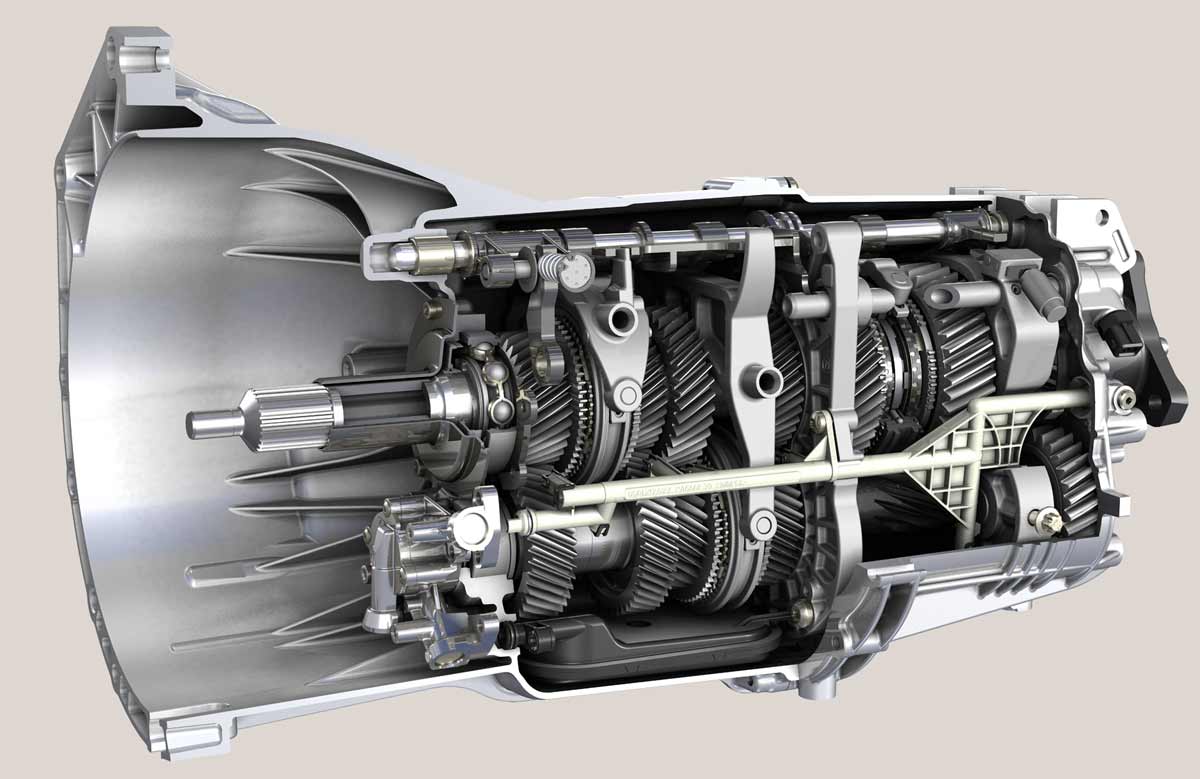 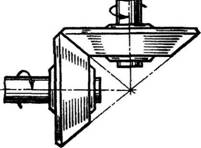 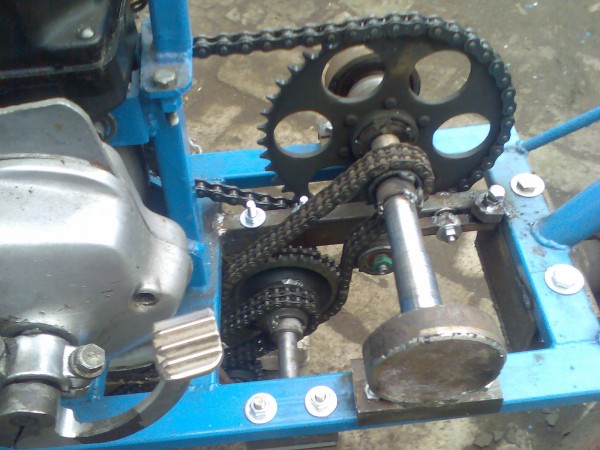 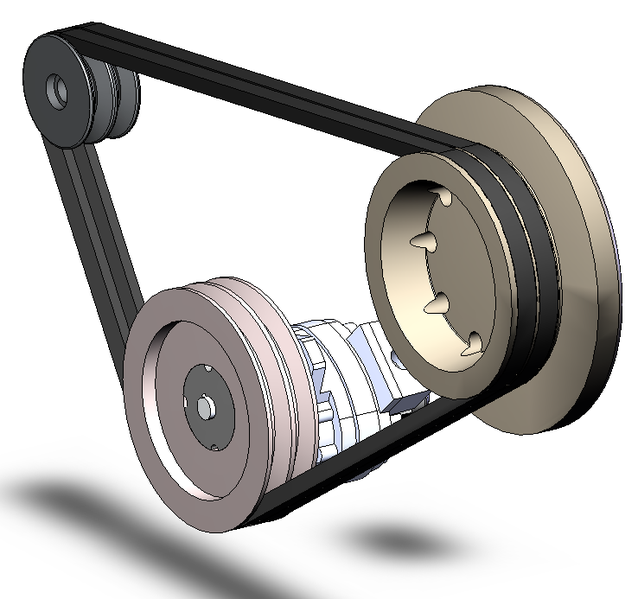 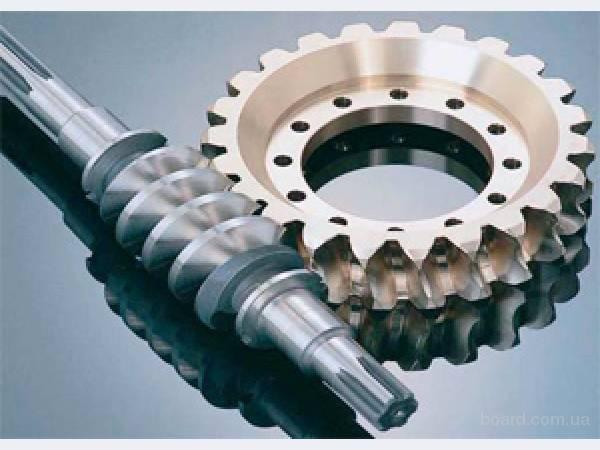 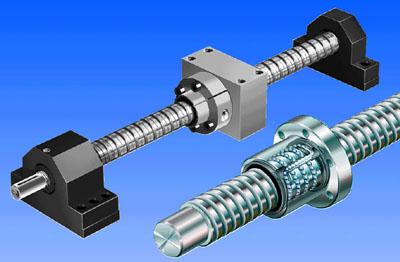 Общие сведения о передачах. Назначение и классификация механических передач
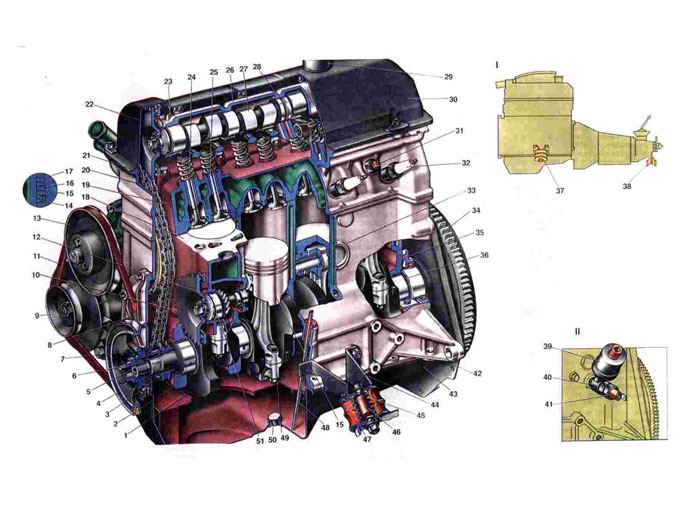 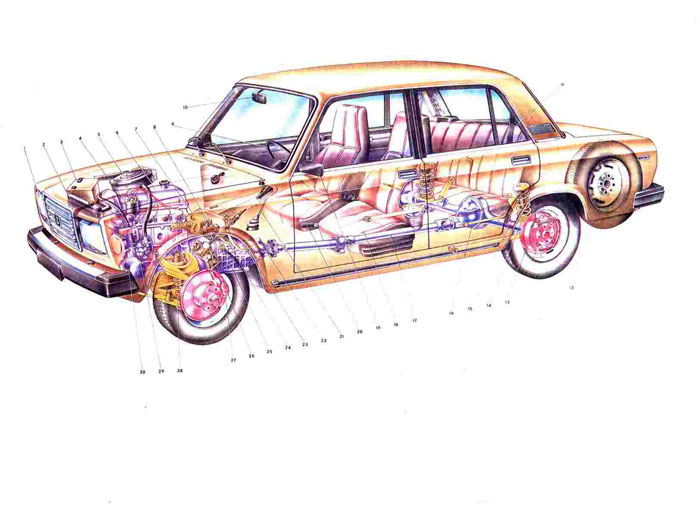 Фрикционные передачи
Передача, работа которой основана на использовании сил трения, возникающих в месте контакта двух тел вращения(катков) под действием сил Fr направленных по радиусу вдоль линии центров.
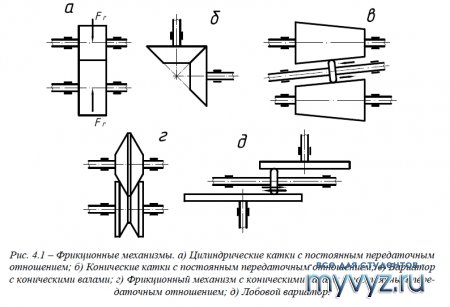 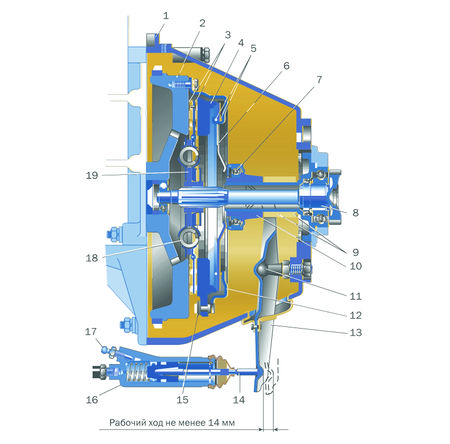 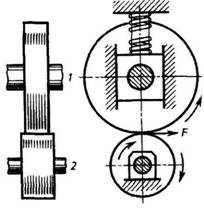 Условие работы передачи: Ft  <  Fтрения ;   Fтр = Fr f;  где f—коэффициент , значения которого зависят от материала и смазки катков.
Нарушение условия работоспособности приводит к буксованию и изнашиванию катков
Классификация: нерегулируемые
                                      регулируемые ( вариаторы)
Преимущества: плавность, бесшумность работы
Недостатки: большое давление на валы и опоры, непостоянство передаточного отношения из-за проскальзывания,необходимость регулирования силы прижа- тия катков
Материалы катков:  сталь, текстолит, резина, чугун
Ремённые  передачи
Ремённая передача относится к передачам трением с гибкой связью. Она состоит из двух или более шкивов, охваченных ремнём и устройством натяжения
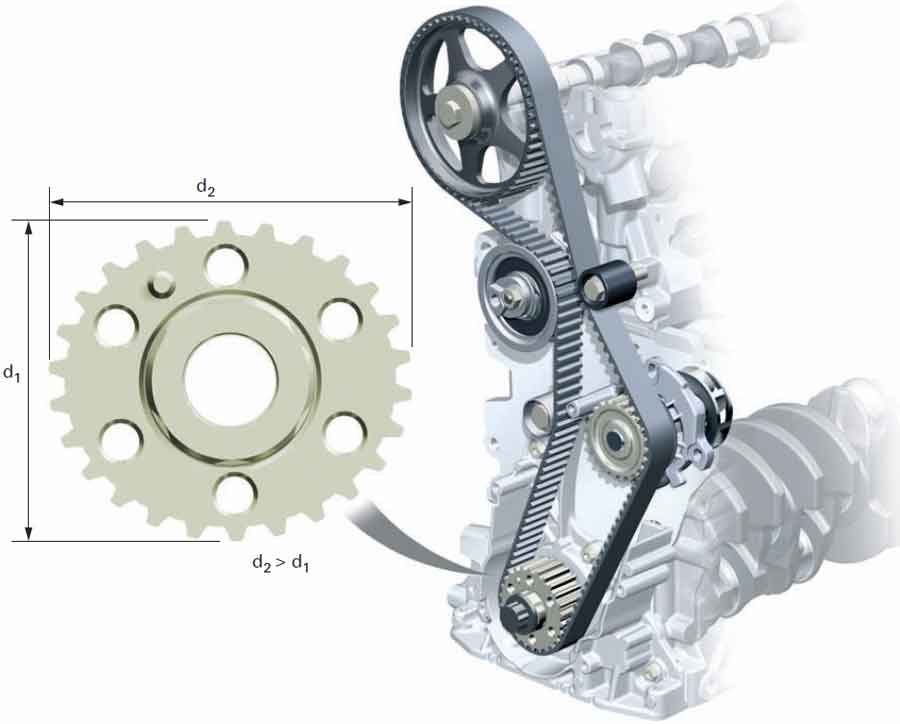 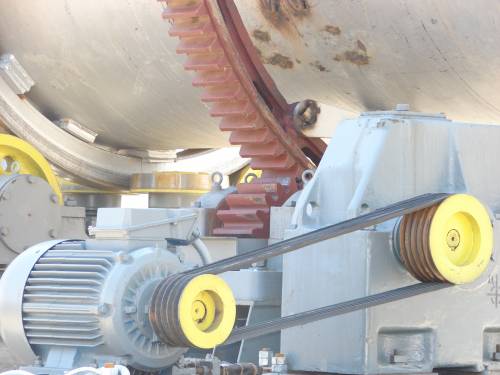 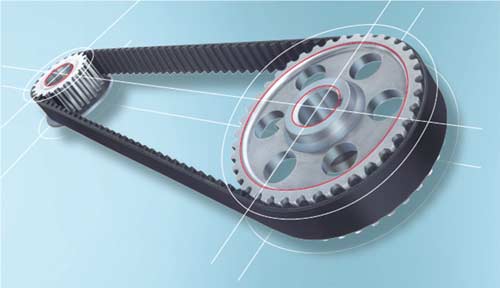 Натяжение ремня - основное условие работы передачи
Преимущества: бесшумность, простота конструкции, пониженные требования к точности изготовления и монтажа
Недостатки: большие габаритные размеры, малый КПД, небольшая долговечность, непостоянство передаточного отношения
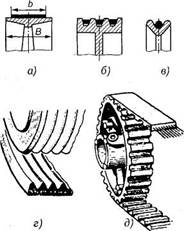 Классификация:
От вида ремня—плоскоремённая, клиноременная,поликлиновая, круглоремённая
Зубчатые передачи
Передача, движение в которой движение передаётся через контакт поверхностей двух зубьев (зацепление), называется зубчатой
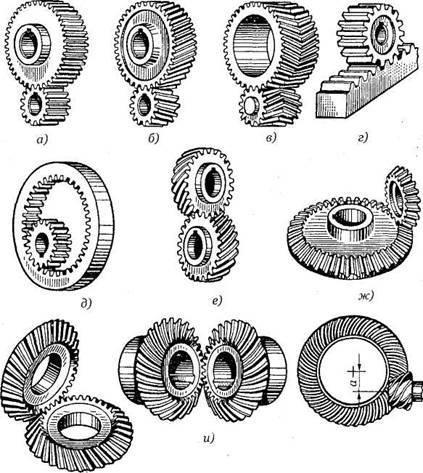 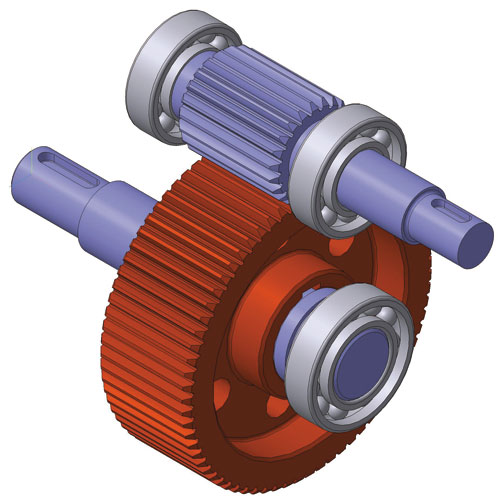 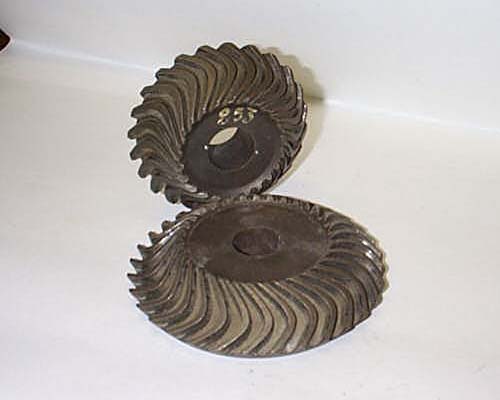 По форме образующей зуба колеса передачи  различаются: (эвольвентные)--- прямозубые, косозубые, шевронные, (круговые ) --Новикова, (циклоидальные)
Преимущества: надёжность работы в широком диапазоне нагрузок, компактность, постоянство передаточного отношения, высокий КПД.
Недостатки: точность изготовления и монтажа, шум при высоких скоростях, жёсткость

Меньшее из зубчатых колёс  --- шестерня (  Z1 – число зубьев шестерни,  d1 – делительный  диаметр  шестерни)
Большее из колёс—колесо (  Z2 – число зубьев колеса ,     d1 – делительный  диаметр  колеса )
Червячные передачи
Зубчато-винтовая передача, сочетающая свойства зубчатых и винтовых передач, геометрические оси которых перекрещиваются под углом 900
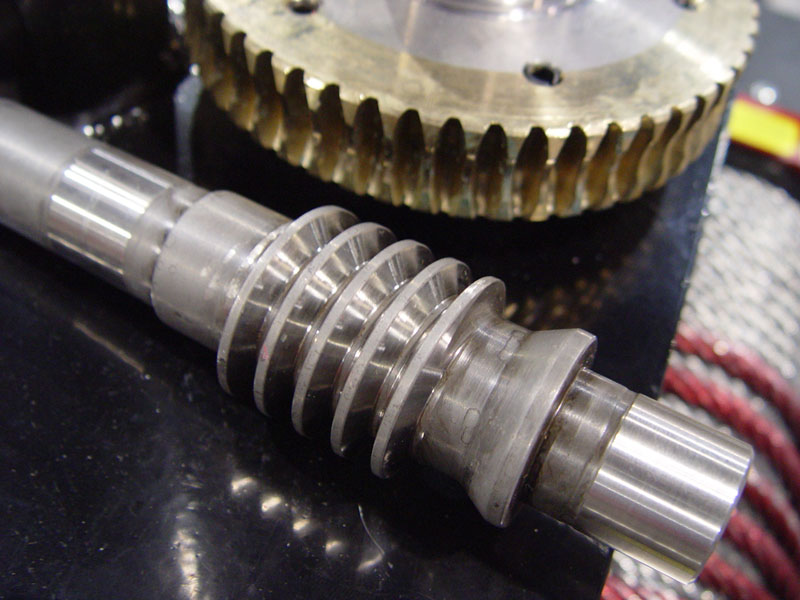 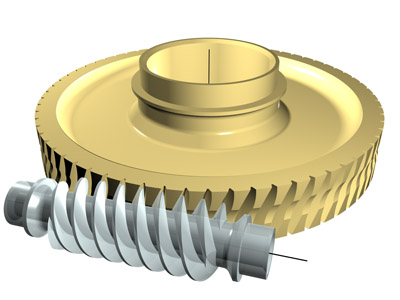 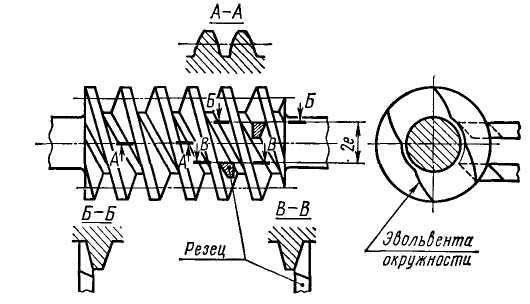 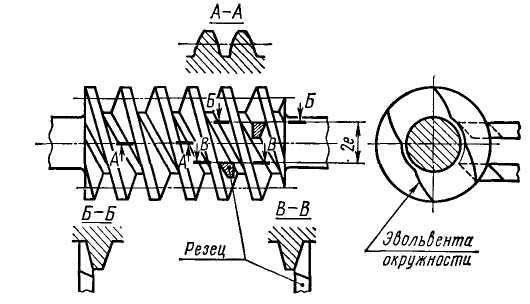 В зависимости от формы винтовой поверхности червяки различают:Конволютный
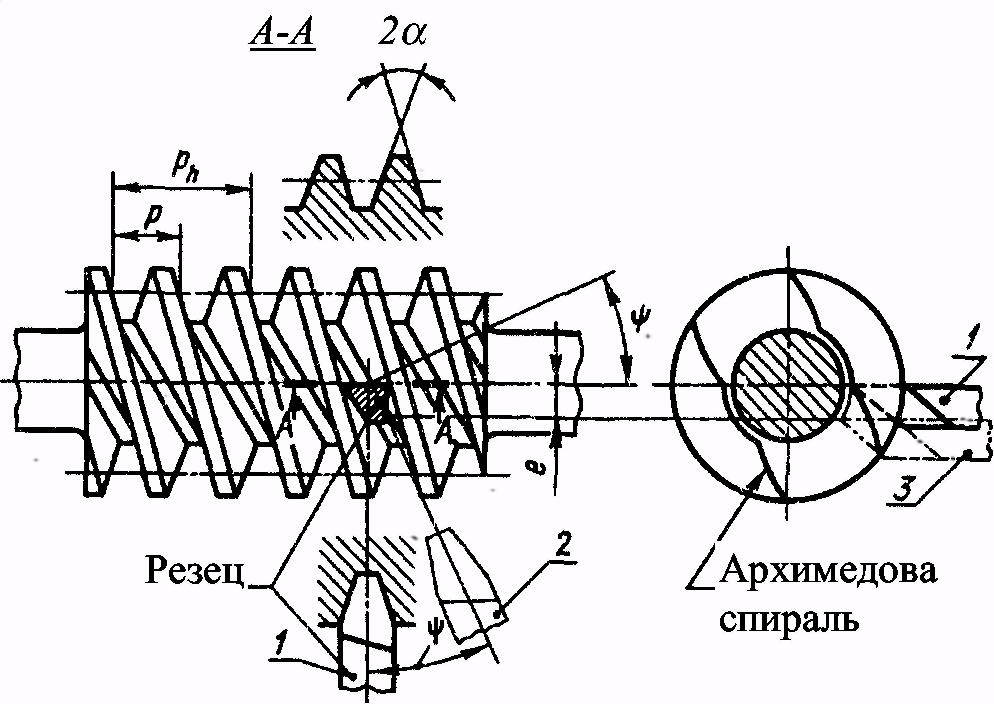 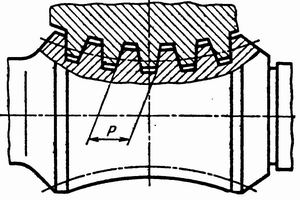 Эвольвентный
Конволютный
Архимедов
Преимущества передачи: плавность и бесшумность работы, возможность получения больших передаточных отношений
Недостатки: низкий КПД, значительное выделение теплоты в зоне зацепления, интенсивность изнашивания и возможное заедание
Планетарные передачи
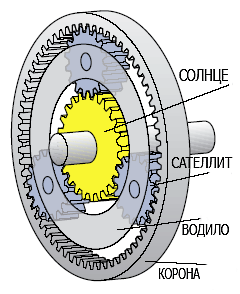 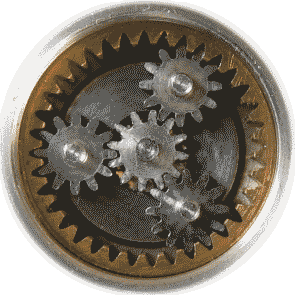 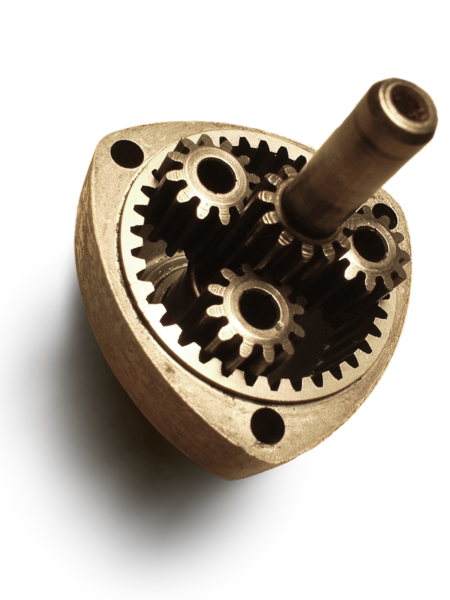 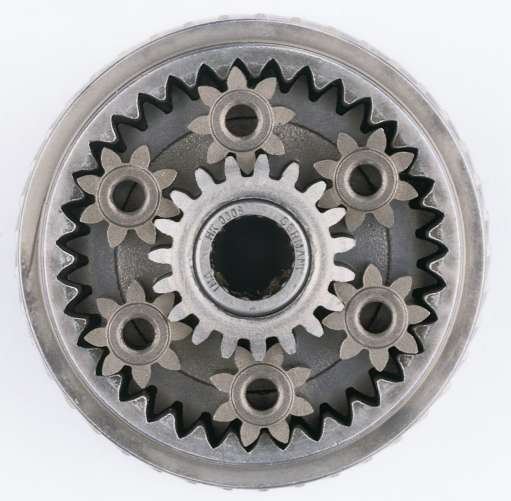 Планетарной называется передача, состоящая из зубчатых колёс, в которой геометрическая ось хотя бы одного из колёс подвижна.
Преимущества: малые габаритные размеры и масса, удобство компоновки, малые нагрузки на валы, большие передаточные отношения при малых габаритных размерах
Недостатки: высокие требования к точности изготовления и монтажа, снижение КПД  с увеличением передаточного  отношения.


Волновая  передача- разновидность планетарной, в которой одно из колёс выполнено с тонким зубчатым венцом, которое называют гибким колесом.

Основное преимущество волновых передач - возможность передачи механического движения через герметическое пространство или агрессивную среду

Недостатки – малая долговечность гибкого колеса, высокие передаточные отношения , низкий КПД(0,75-0,85)
Цепные передачи
Относятся к  передачам с гибкой связью и обеспечивают передачу вращающего момента посредством зацепления.
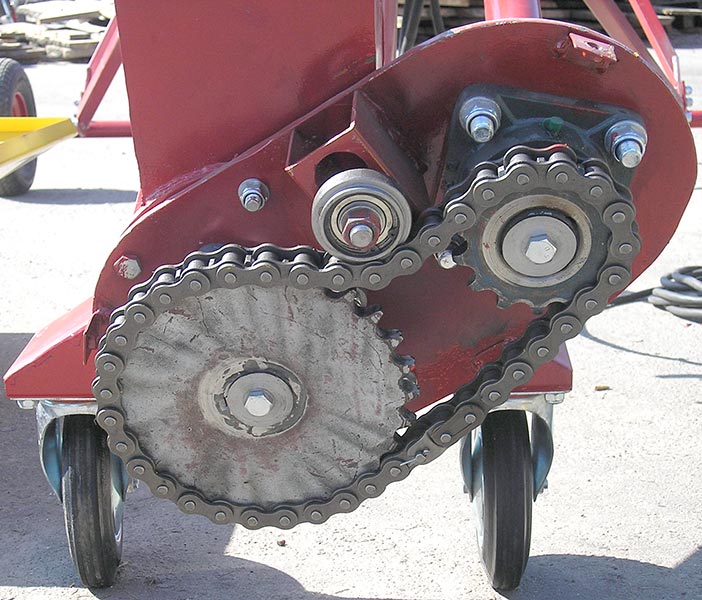 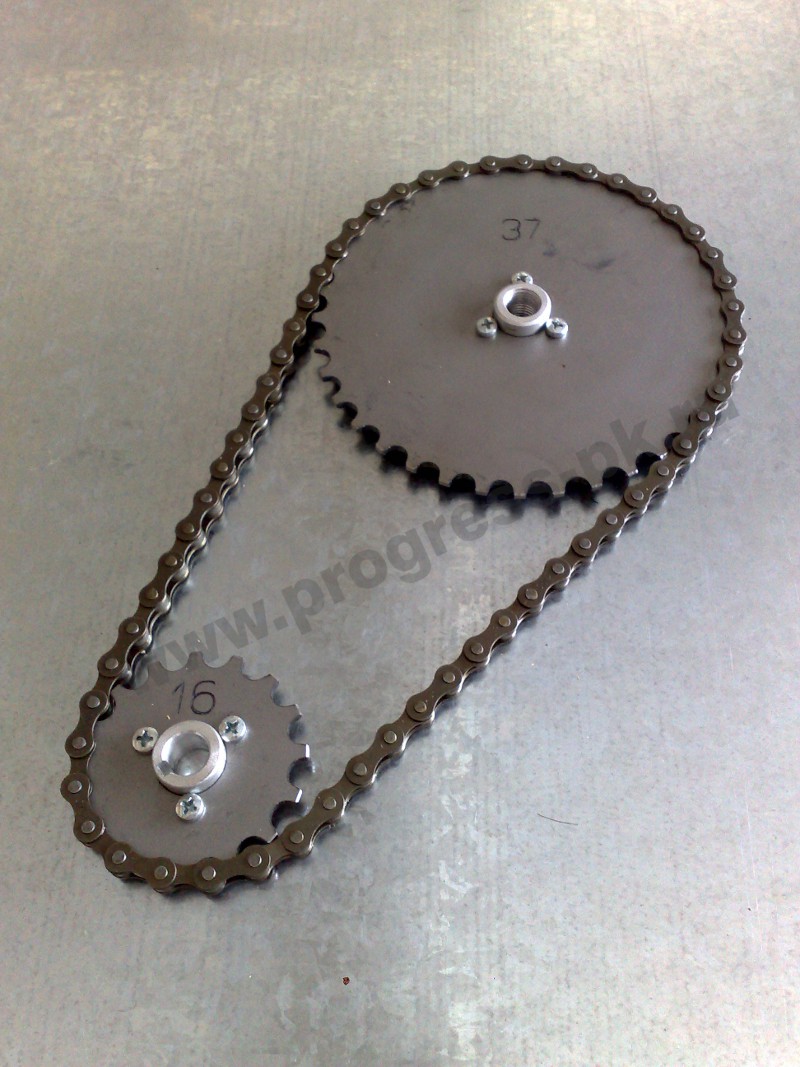 Классификация по назначению:ПриводныеТяговые Грузовые
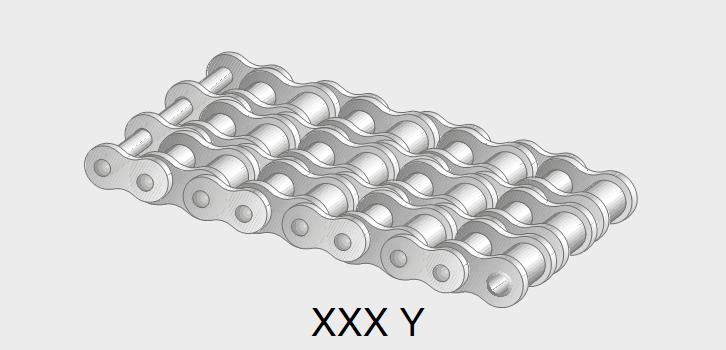 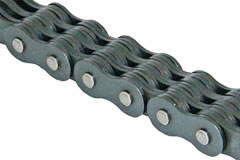 Преимущества:  постоянство передаточного отношения, значительно меньшие габариты, небольшие потери на трение.
Недостатки:  необходимо натяжное устройство, пульсация цепи, высокий уровень шума
Основной параметр: шаг цепи t
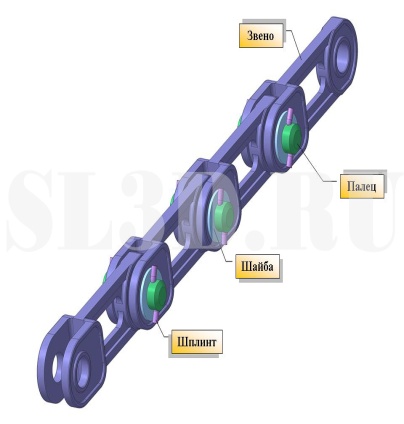 « Реечная передача»; «Передача «Винт-гайка»
Для преобразования вращательного движения в поступатель- ное и наоборот применяется реечная передача,которая является вариантом прямозубой цилиндрической передачи
Винтовой механизм , преобразующий вращательное движение гайки в поступательное движение винта  и наоборот  называется передачей «Винт-гайка»
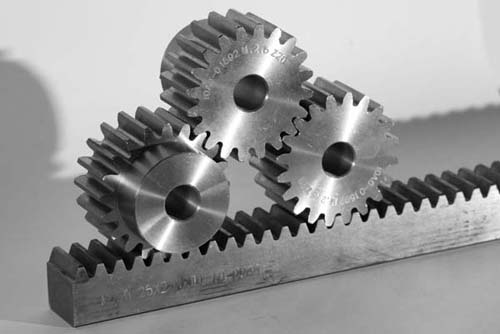 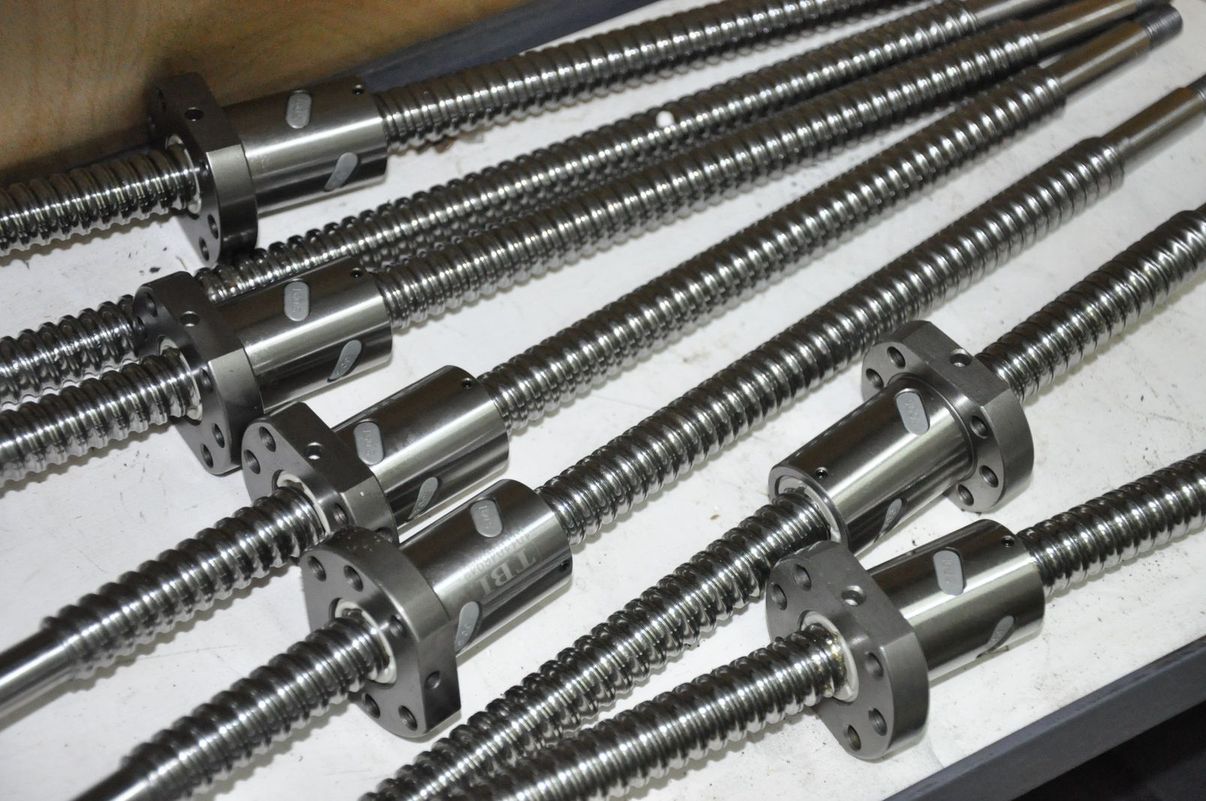 Передача: Винт-гайка :                                                                               Преимущества:  компактность, плавность и бесшумность работы, высокая нагрузочная способность, возможность получения точных перемещений, надёжность.Недостатки: малый КПД, высокая интенсивность изнашивания резьбы, высокий коэффициент трения.По назначению передачи «Винт-гайка» подразделяют: грузовые, ходовые, установочные .
Реечная передача:                                      Преимущества: проста в изготовлении, надежна в эксплуатации, достаточно высокий КПД (0,94 - 0,98).                                                                                                         Недостатки: ее передаточное число равно 1 и поэтому выигрыш в силе отсутствует.
Ориентировочные значения основных параметров одноступенчатых механических передач